Follow up in Action
What have we done since the Spring?
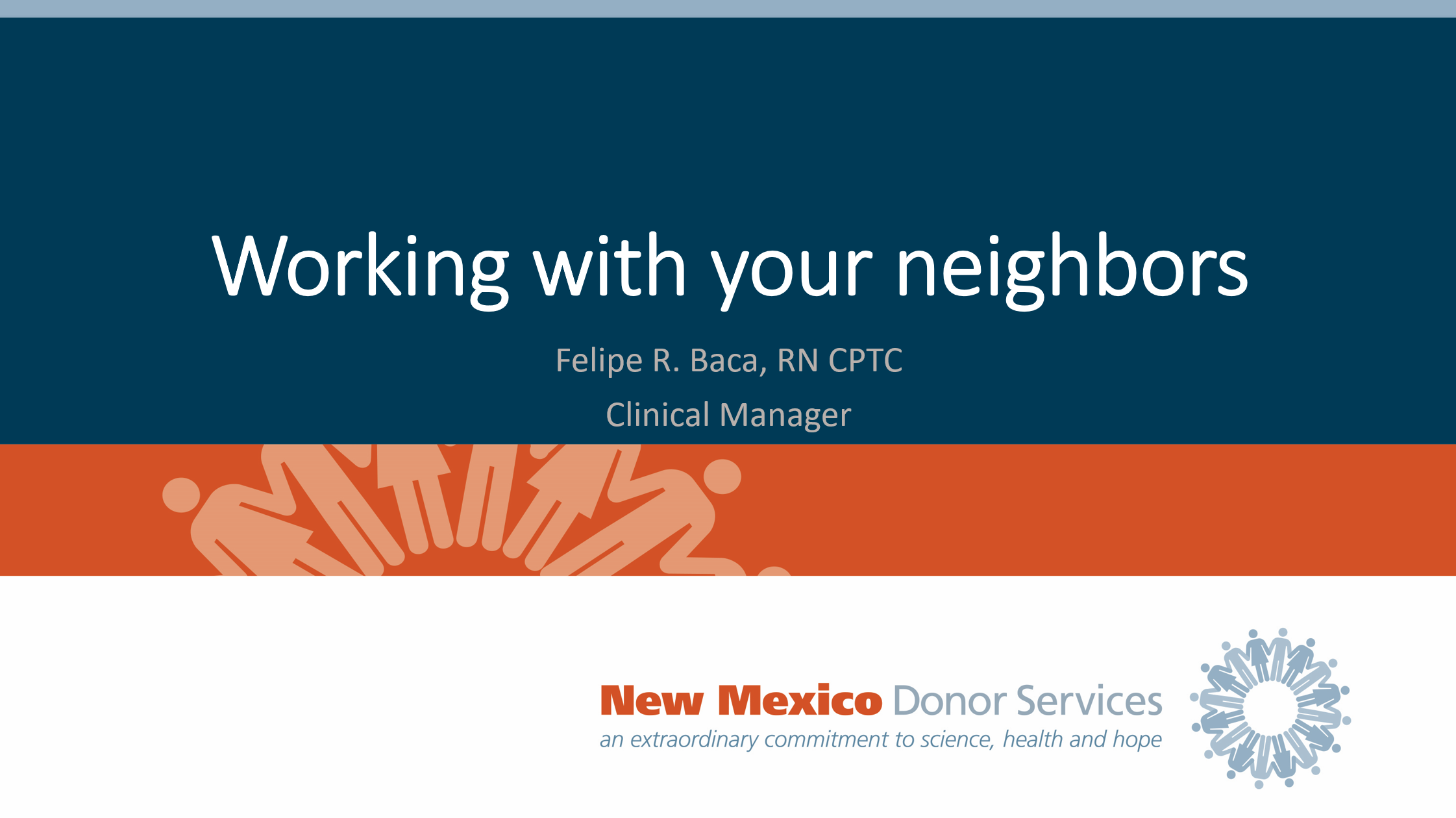 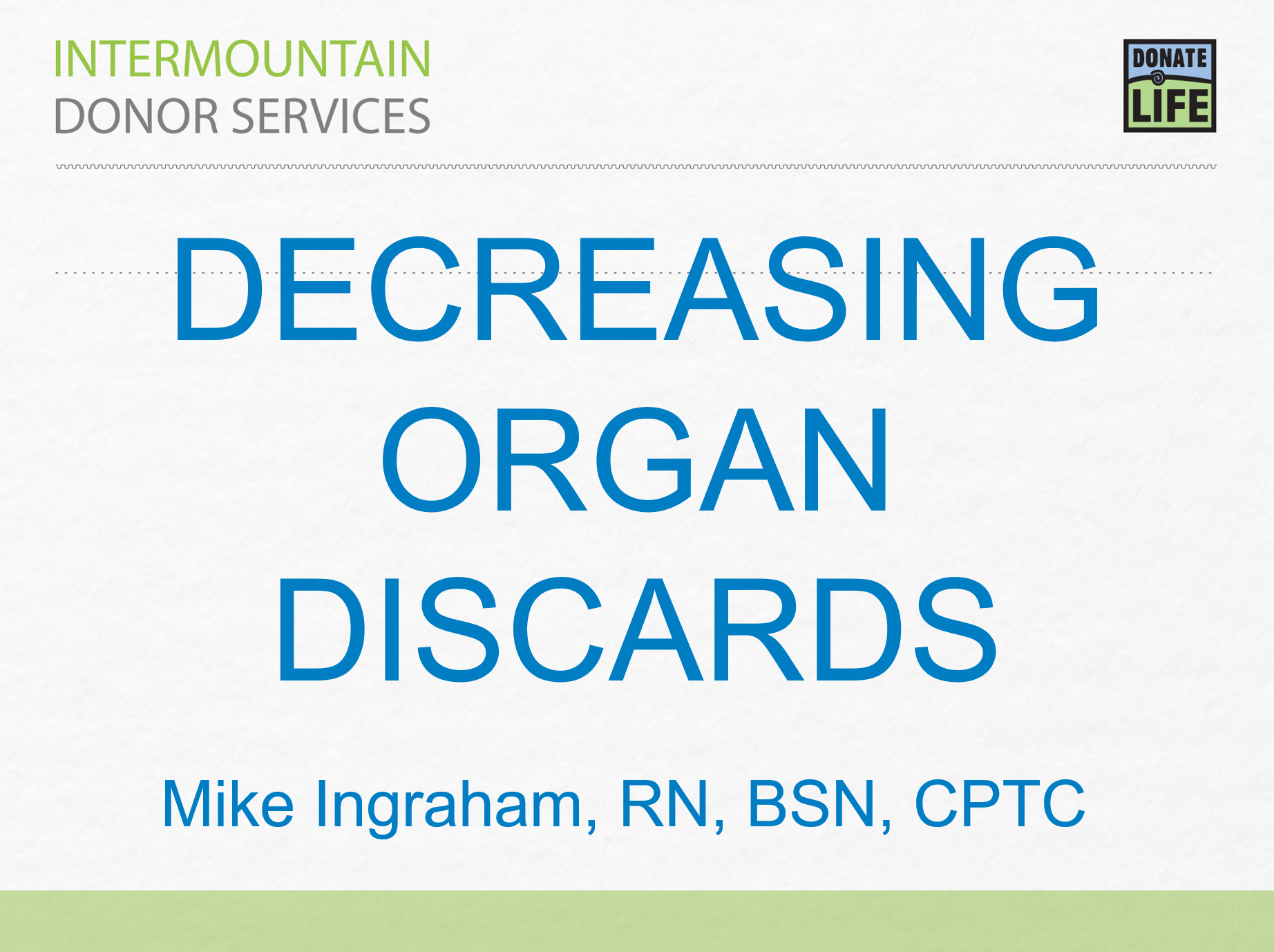 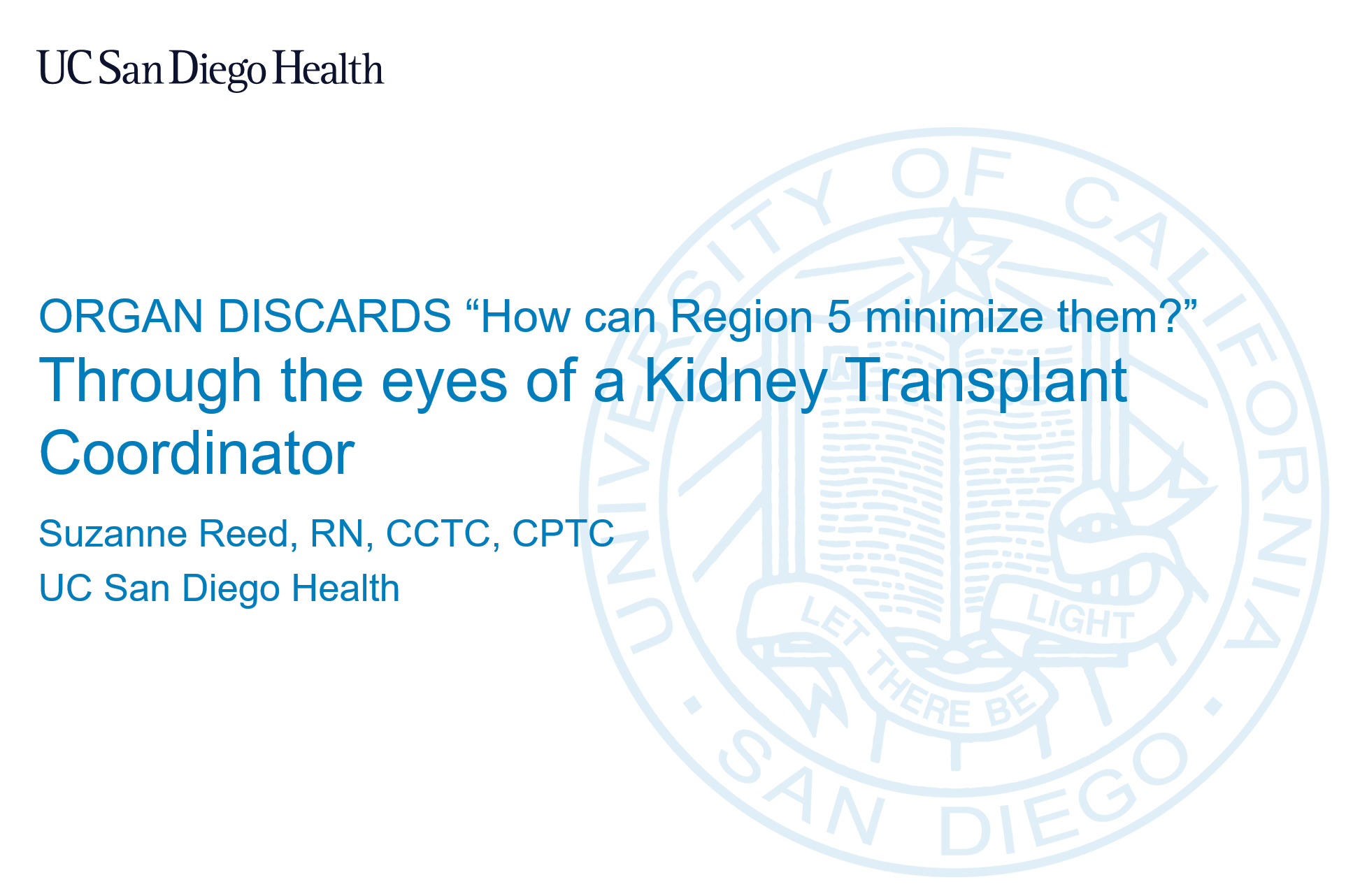 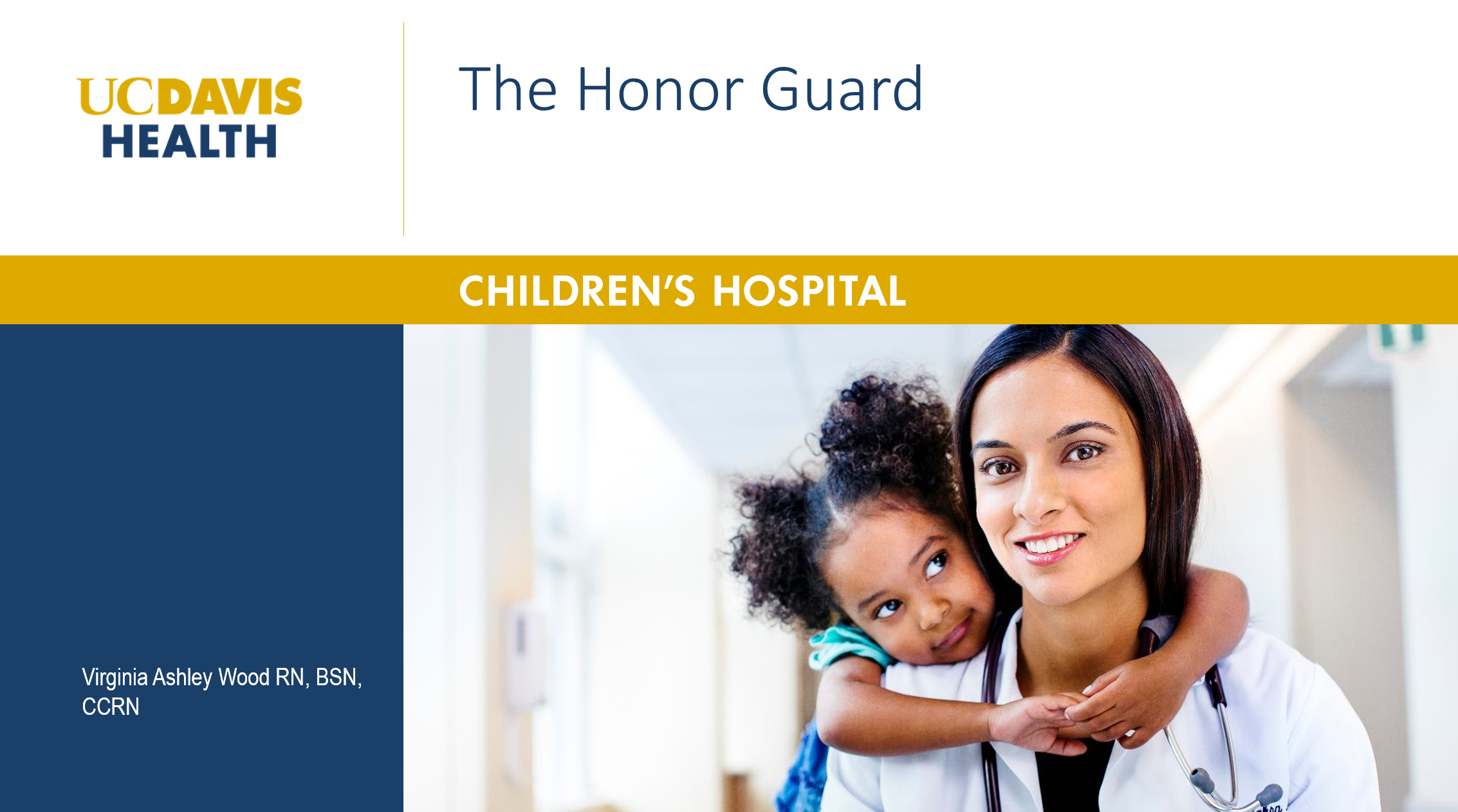 Honor Walk:
“… hospitals taking an active role in managing Honor Walks… OPO’s to provide sample tools, policies, etc to help them facilitate effective Honor Walks…”
“Ensuring protection of PHI and the photo/video media release process is crucial”
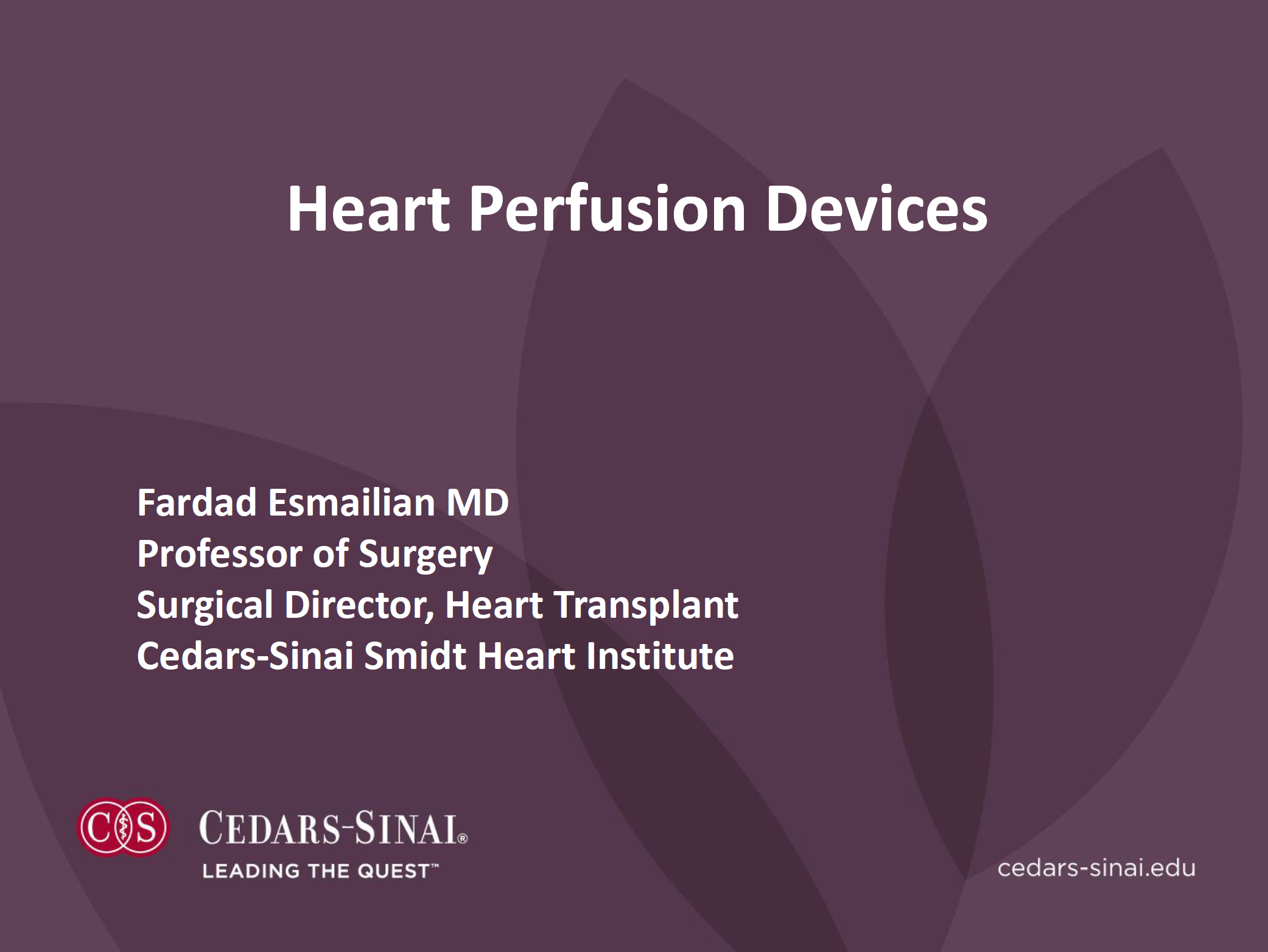 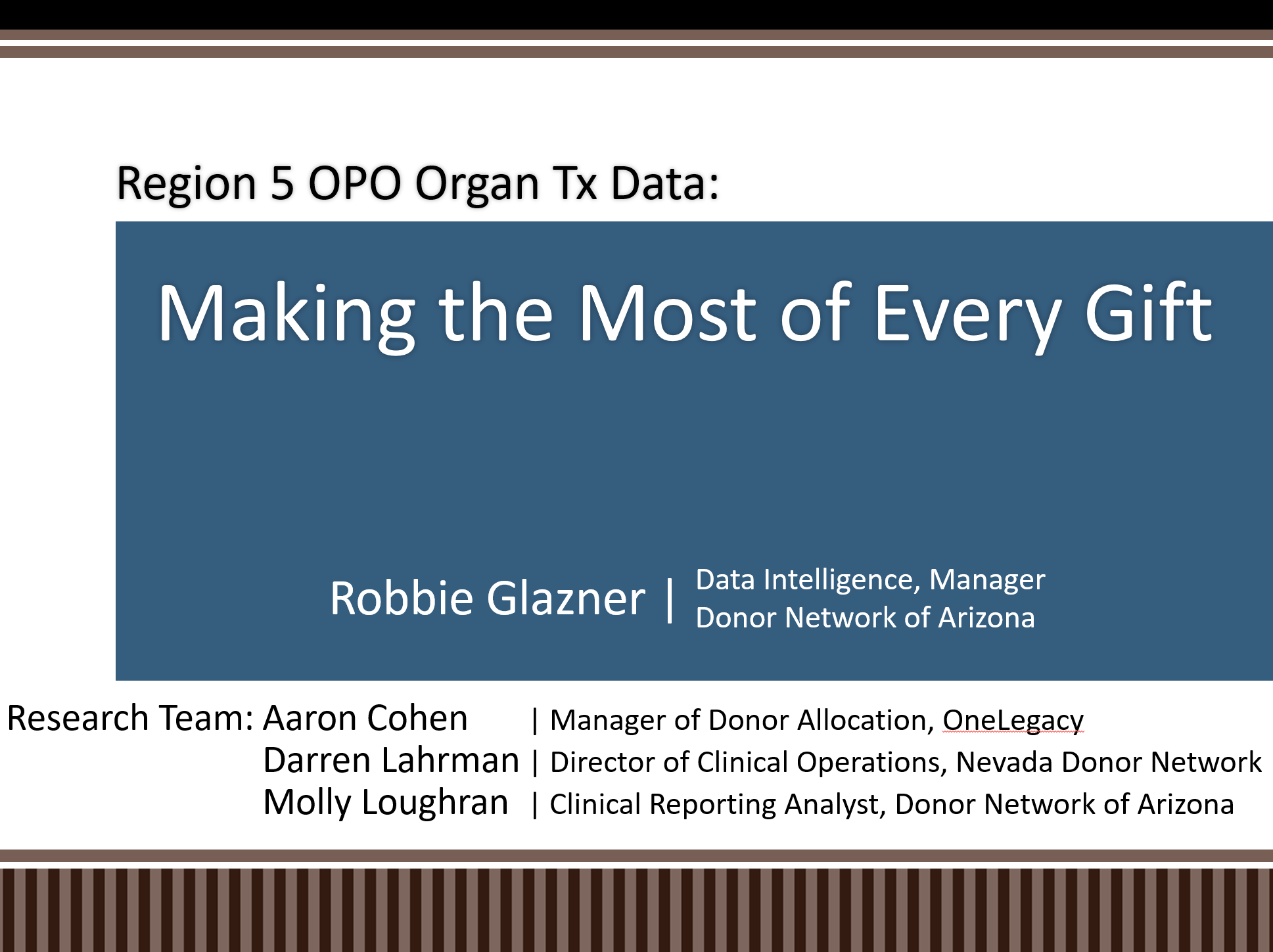 Honor Walk:
“The Honor Walk information was used to introduce to administration and implement through our organ donation council”
Honor Walks:
“Inclusion of staff beyond ICU/OR, and designating an overhead chime or code, or sending out a staff text alert staff instead of just word of mouth/phone calls or emails”
Reducing Discards:
“OUT meetings with transplant center, MEC reporting, open communication”
Reducing Discards:
“Development of local recovery for livers and developing allocation strategies to offer to EVLP lung transplant centers”
Non-Renal Perfusion:
“Our OPO is evaluating the development of a potential in-house multi organ perfusion lab”
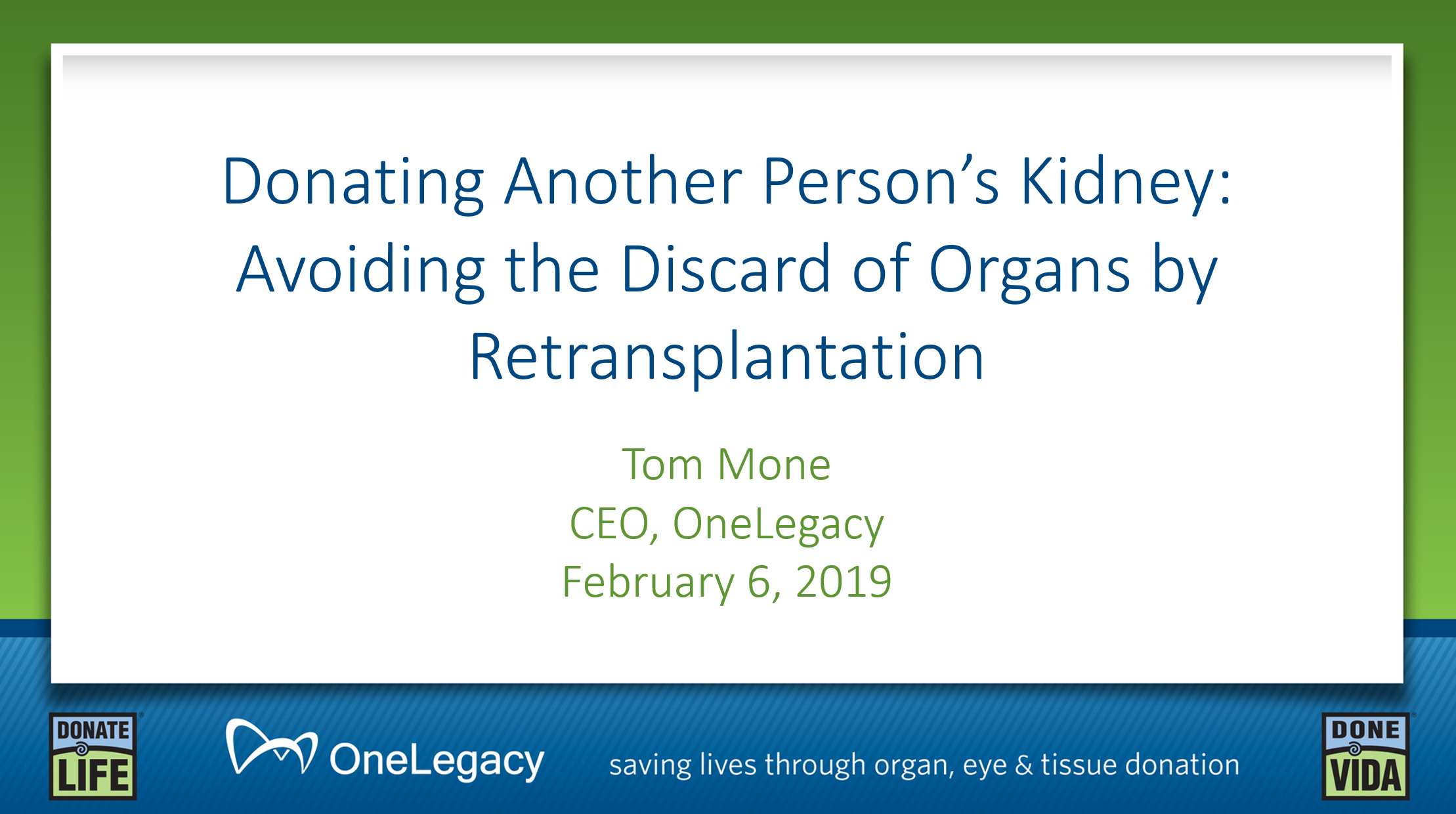 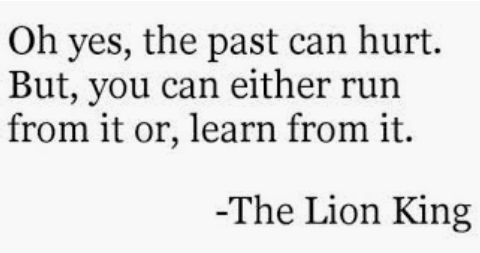 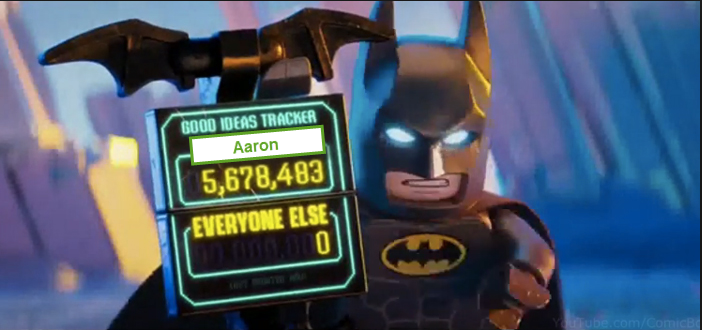 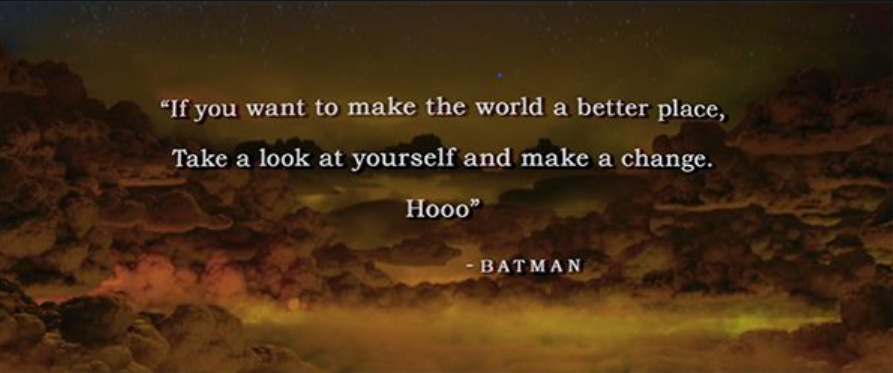